МУНИЦИПАЛЬНОЕ ОБРАЗОВАТЕЛЬНОЕ УЧРЕЖДЕНИЕ  СРЕДНЯЯ ОБЩЕОБРАЗОВАТЕЛЬНАЯ ШКОЛА №11ОРЕХОВО-ЗУЕВСКИЙ Г.О.ДЕКАДА НАУК
«Автоматическая кормушка для рыбок»



Автор работы: Романчев Георгий Дмитриевич,9 класс 

  Научный руководитель: Громоздин Дмитрий Геннадьевич,
Учитель технологии МОУ СОШ №11
ИДЕЯ ПРОЕКТА
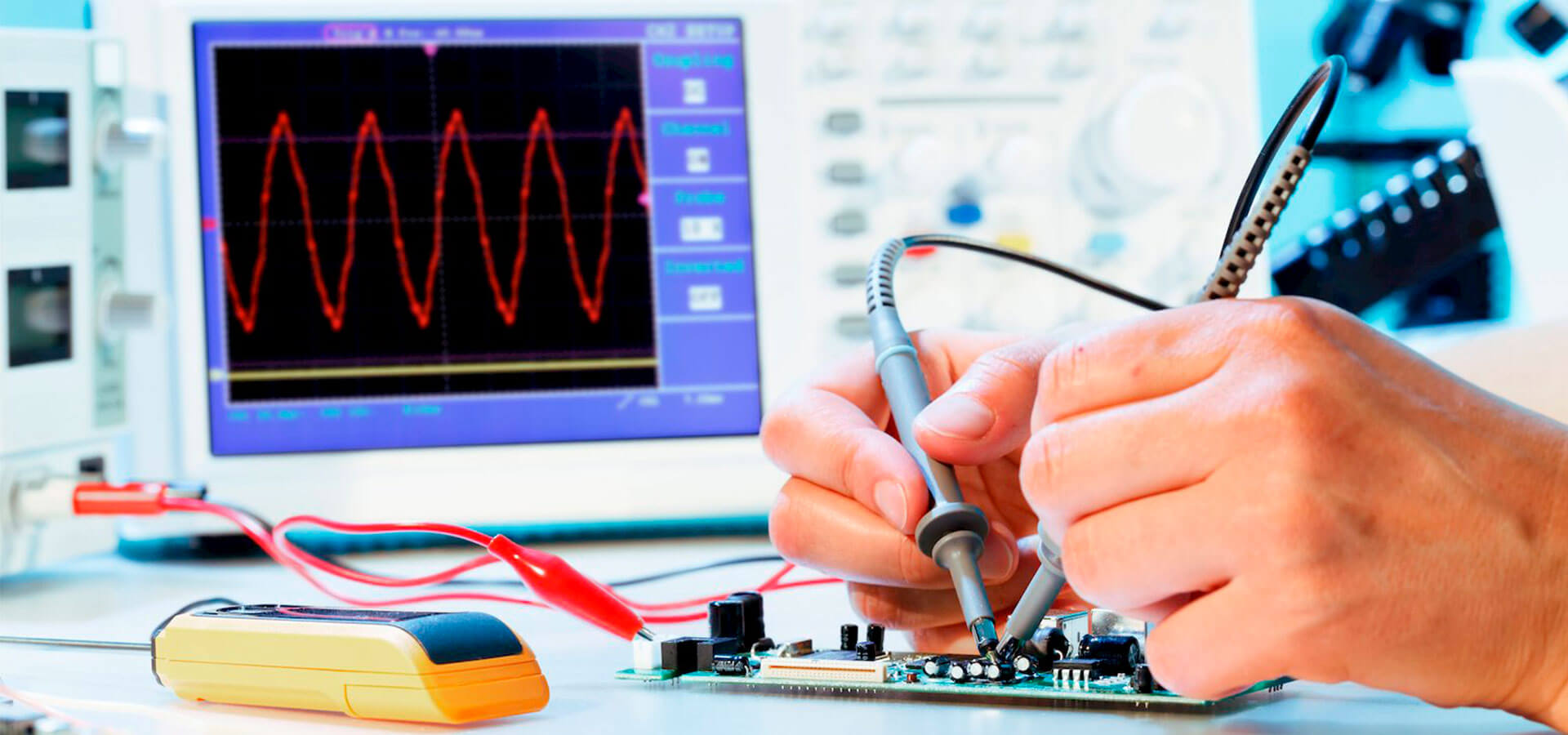 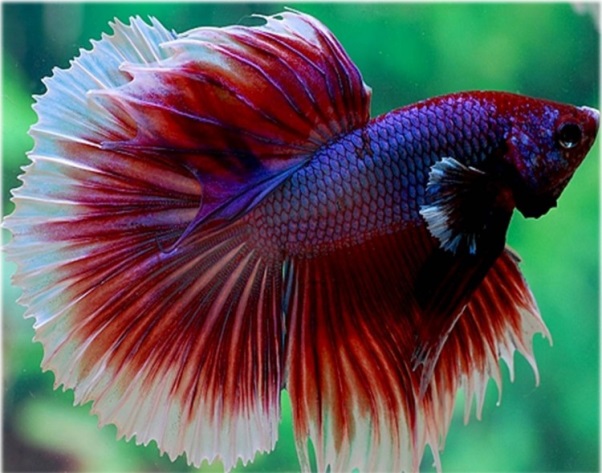 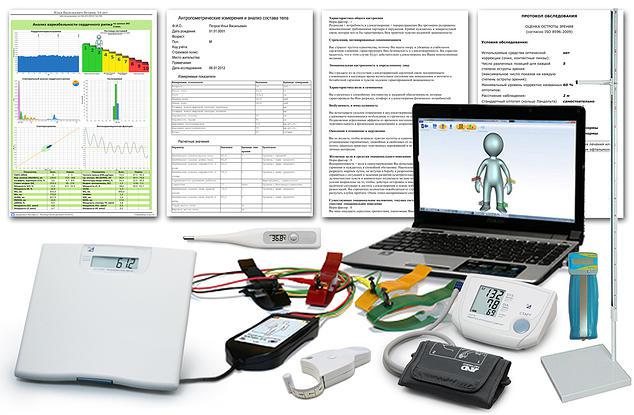 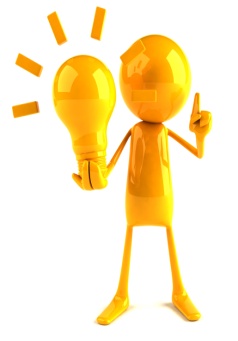 .
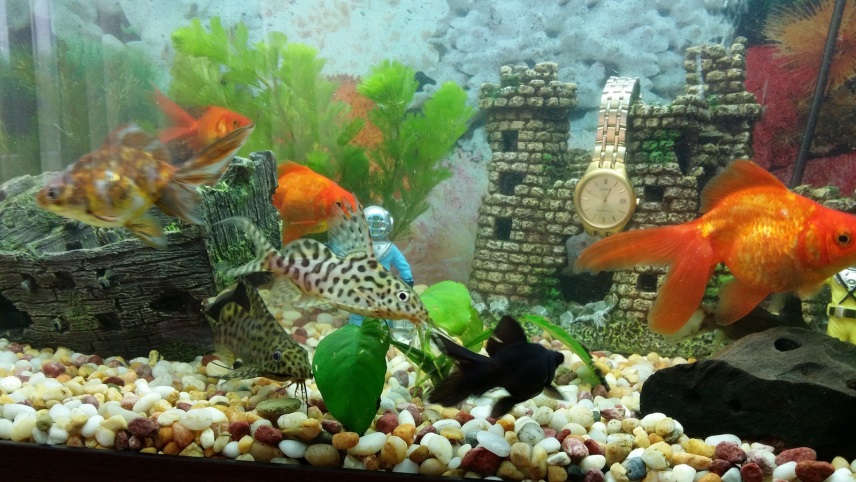 ЦЕЛЬ ПРОЕКТА:
ПРОЕКТИРОВАНИЕ И СОЗДАНИЕ АВТОМАТИЗИРОВАННОГО УСТРОЙСТВА ДЛЯ АВТОМАТИЧЕСКОГО КОРМЛЕНИЯ РЫБОК.
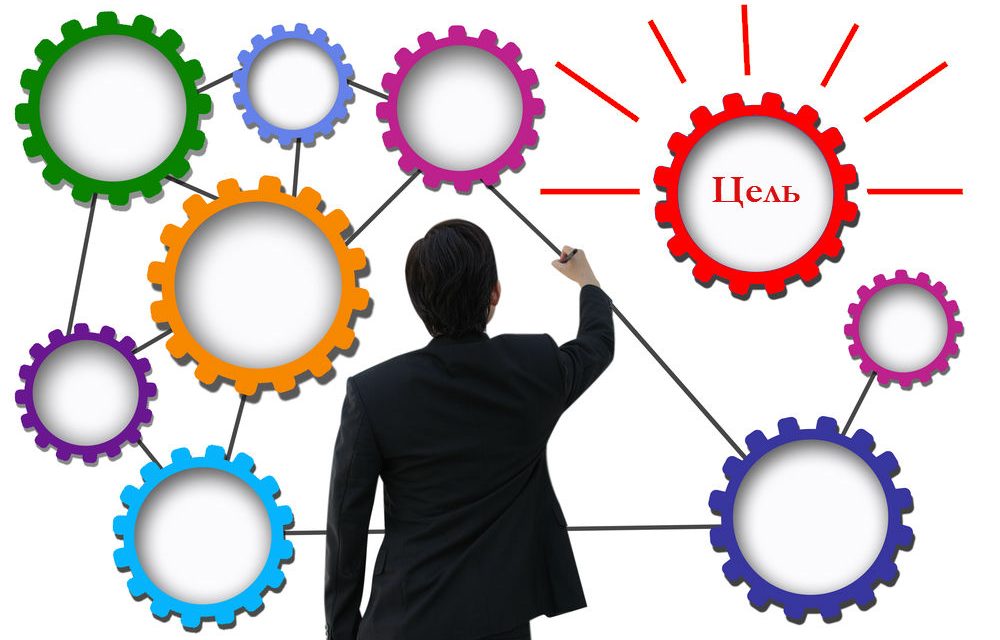 ЗАД АЧИ	ПР ОЕКТА:
Изучить в Интернете   информацию о  существующих конструкциях автоматизированных кормушек.
 Изучить возможности платформы Arduino Nano для управления устройством; 
Разработать концепцию устройства;
Приобрести в магазине необходимые для конструкции элементы;
Разработать прототип устройства;
Разработать программу на Arduino для работы кормушки;
Провести тестирование работы устройства..
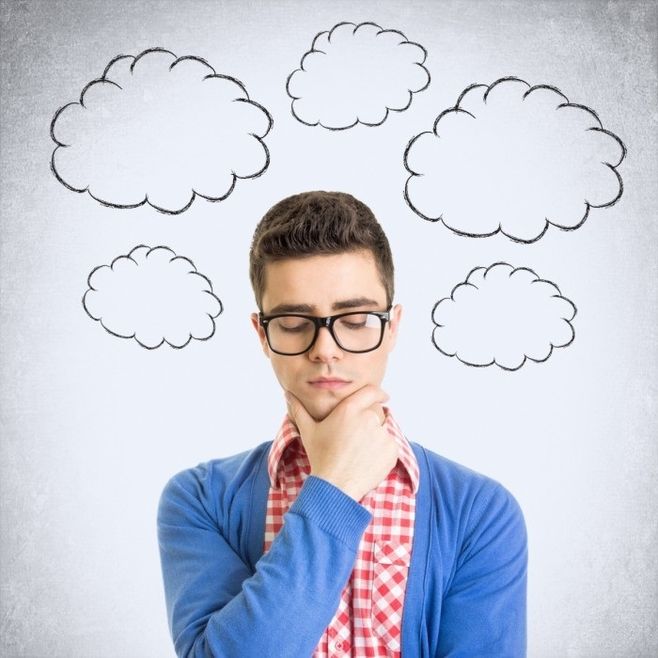 программа
возможности
проектирование
вид
удобство
АКТУАЛЬНОСТЬ
В нашей многомиллионной стране тысячи и тысячи владельцев аквариумных рыбок.
Данное устройство сможет автоматически кормить рыбок , при чём с точной дозировкой корма , что является особенностью данной модели . 
Это является немало важным , так как по мере роста рыбок их требуется кормить в разное время и разной дозировкой
ПОЛЬЗА ИЗДЕЛИЯ
С  помощью данного устройства можно  больше не беспокоится о том , кто сможет покормить рыбок в период вашего отсутствия
Платформа Arduino управляет устройством и позволяет изменять алгоритмы кормления рыбок. 
От частоты кормёжки , до количества подаваемого корма.
АППАРАТНО-ПРОГРАММНАЯ  ПЛАТФОРМА
 Arduino
Одним из неотъемлемых частей механизма является сервомотор , он дозирует количество корма и обеспечивает подачу его в аквариум.
Микро-сервопривод
SG90
РАБОТА НАД УСТРОЙСТВОМ
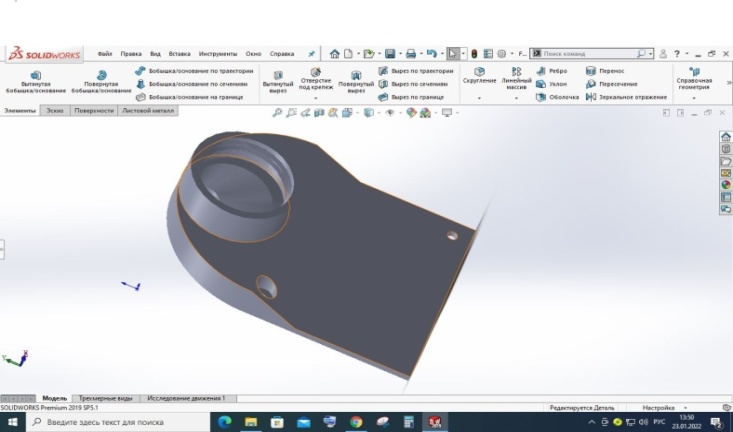 СНАЧАЛА МЫ РАЗРАБОТАЛИ 3D МОДЕЛЬ РОБОТИЗИРОВАННОГО УСТРОЙСТВА В CAD ПРОГРАММЕ SOLID WORKS.
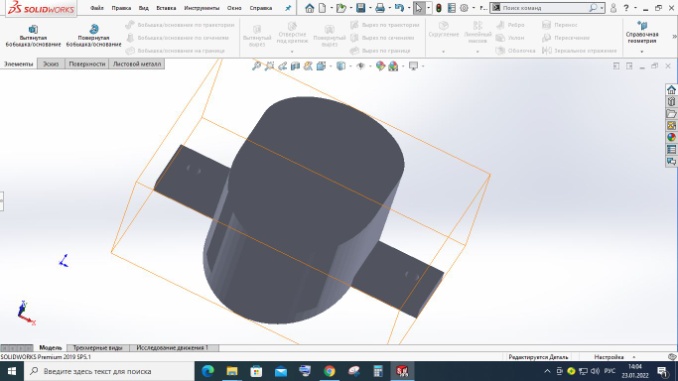 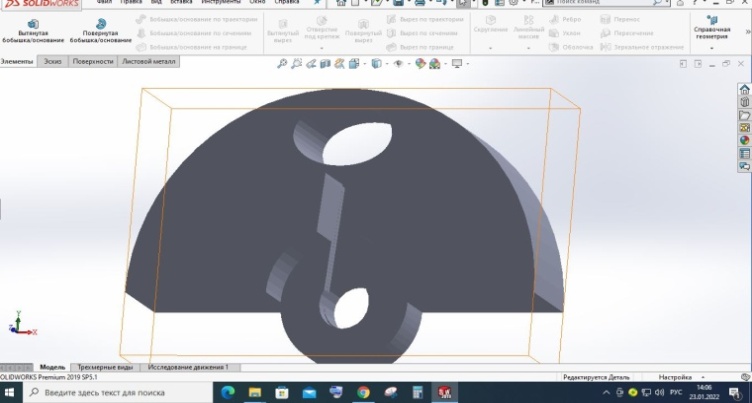 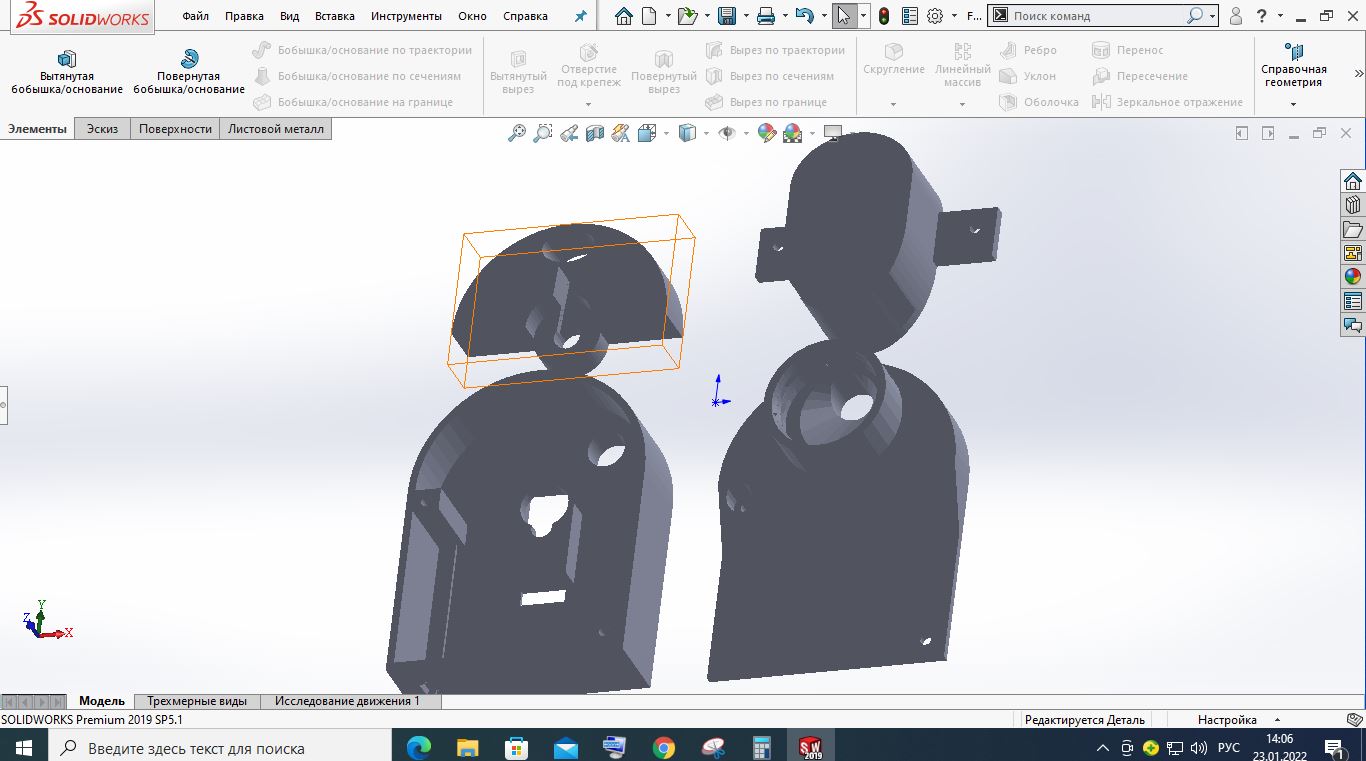 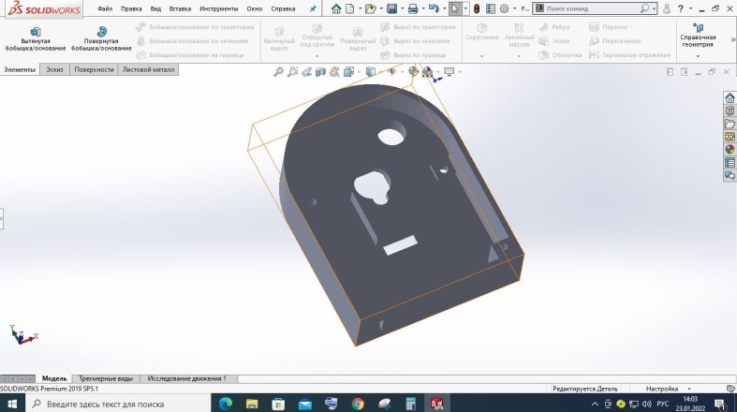 2. РАСПЕЧАТАЛИ ДЕТАЛИ 
НА 3D ПРИНТЕРЕ
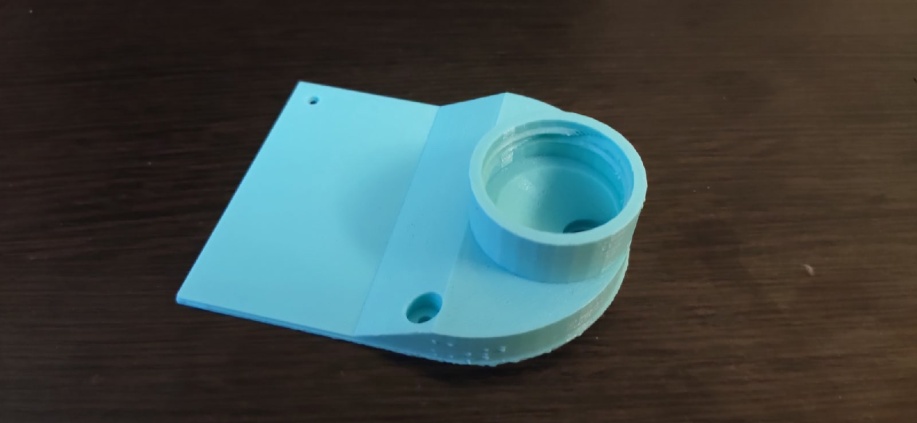 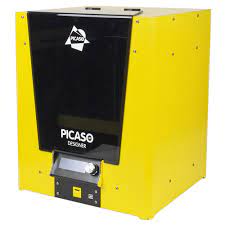 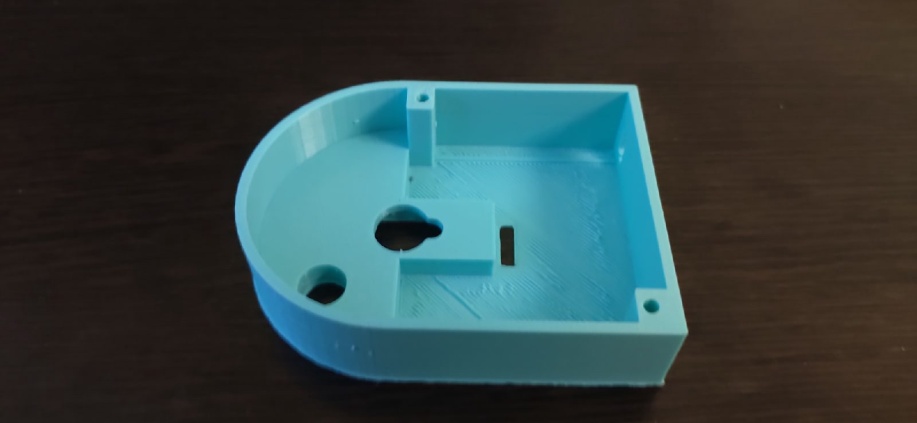 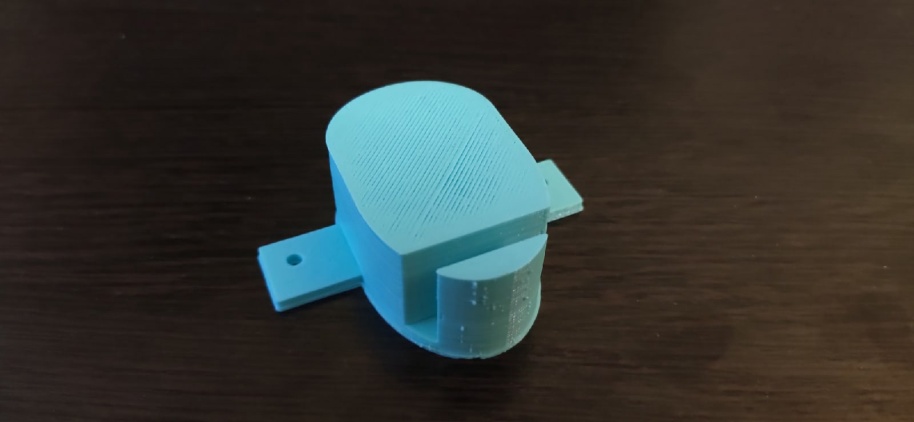 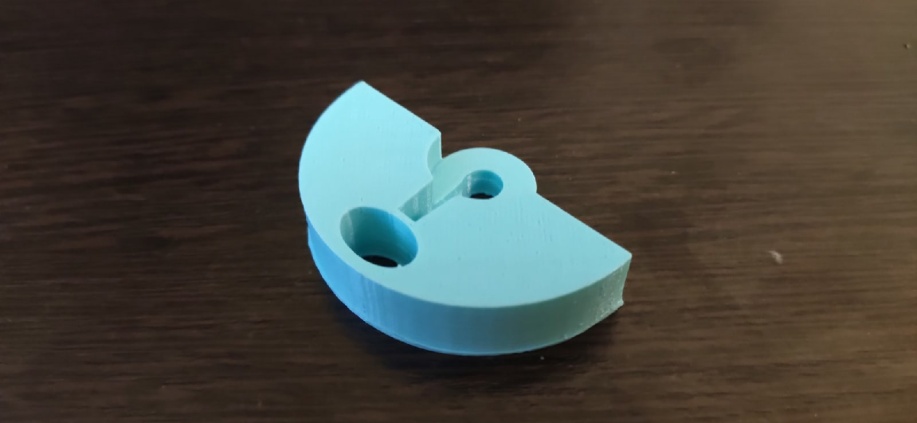 3. РАЗРАБОТАЛИ СХЕМУ 
ПОДКЛЮЧЕНИЯ ARDUINO

4. НА ОСНОВЕ ARDUINO  СДЕЛАЛИ ПРОГРАММУ ДЛЯ РАБОТЫ КОРМУШКИ
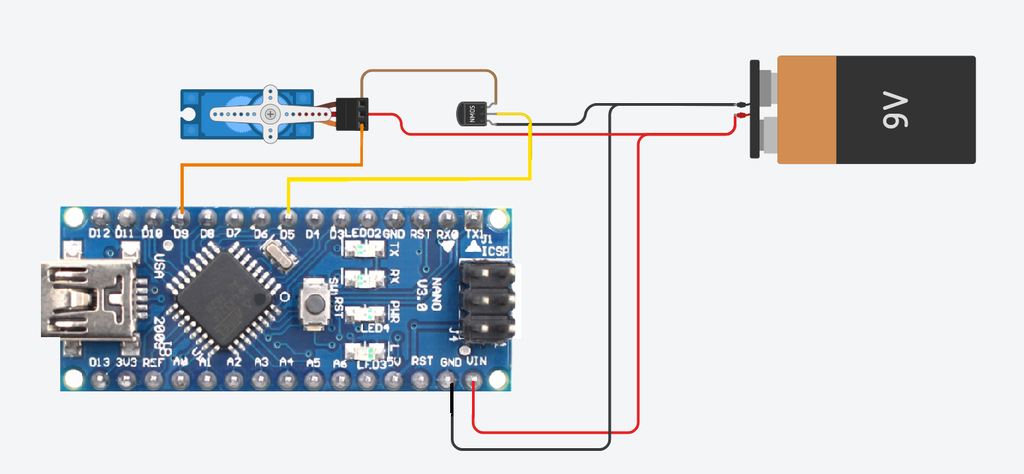 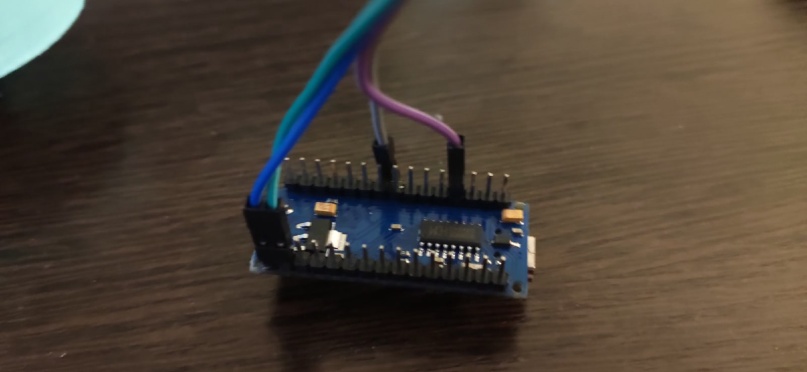 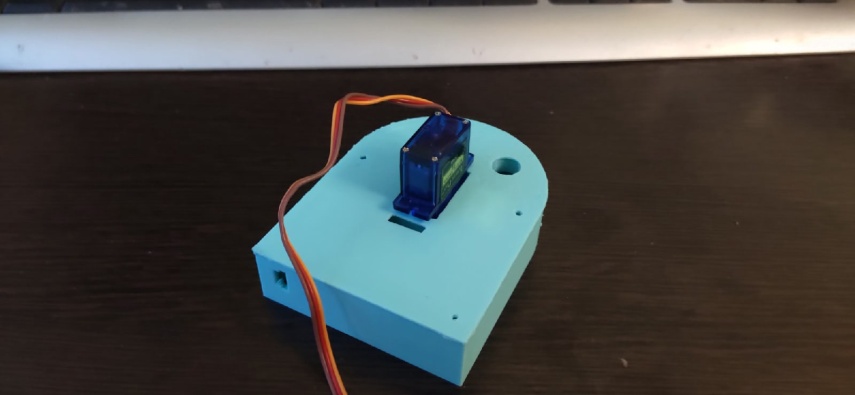 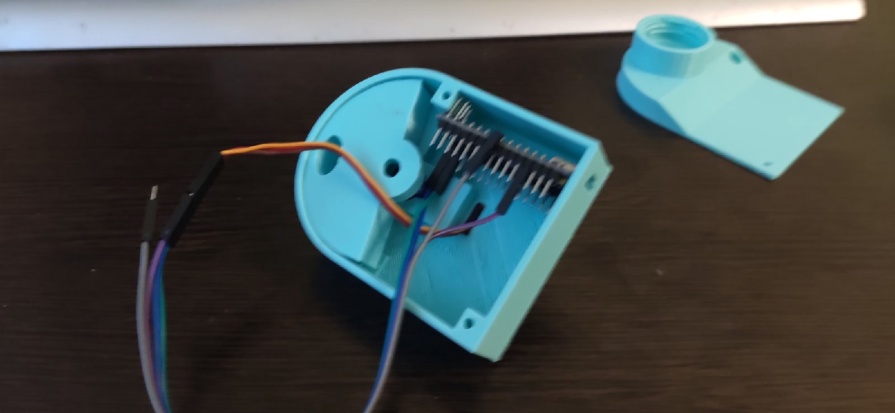 3.СОБРАЛИ  И СОЕДИНИЛИ 
ВСЕ  ЧАСТИ КОНСТРУКЦИИ 

4. ИСКЛЮЧИЛИ ВСЕ ПОГРЕШНОСТИ СБОРКИ МЕШАЮЩИХ КОРРЕКТНОЙ РАБОТЕ
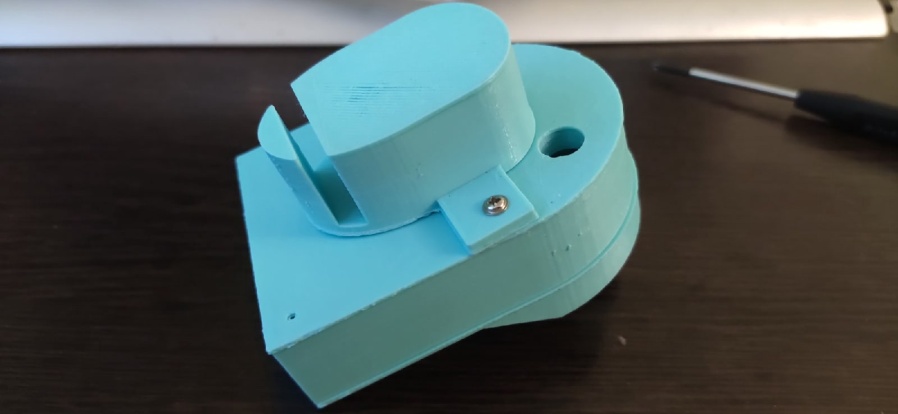 РАСЧЕТ СЕБЕСТОИМОСТИ
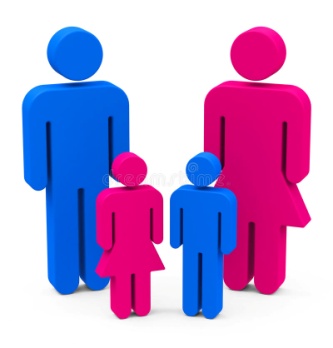 АНКЕТИРОВАНИЕ
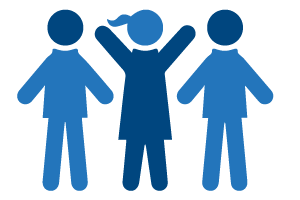 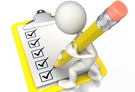 СТАТИСТИЧЕСКИЕ ДАННЫЕ
ВЫВОД
В ХОДЕ РЕАЛИЗАЦИИ ПРОЕКТА  МЫ:
ПОЗНАКОМИЛИСЬ С ВОЗМОЖНОСТЯМИ ПЛАТФОРМ ARDUINO
РАЗРАБОТАЛИ ПРОТОТИП УСТРОЙСТВА
ПРОВЕЛИ ТЕСТИРОВАНИЕ  РАБОТЫ УСТРОЙСТВА

ПРОВЕЛИ ИССЛЕДОВАНИЕ СРЕДИ   ПОТРЕБИТЕЛЕЙ СБЫТА УСТРОЙСТВА

ИЗГОТОВИЛИ УСТРОЙСТВО
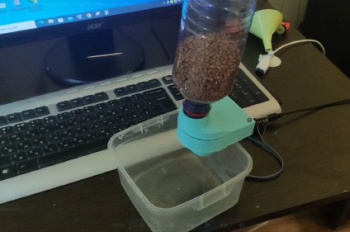 Ссылка на видео работы кормушки
 https://disk.yandex.ru/i/VLXeOwSKw5PvRw
Ссылка на видео работы кормушки
https://disk.yandex.ru/i/I4QT005fbwrJLQ
Ссылка на видео кормушки №2
https://disk.yandex.ru/i/OGg6W_fjbnXBEQ
ИСПОЛЬЗУЕМАЯ  ЛИТЕРАТУРА
HTTPS://RU.WIKIPEDIA.ORG/
HTTP://WIKI.AMPERKA.RU/
HTTPS://ARDUINO-KIT.RU/
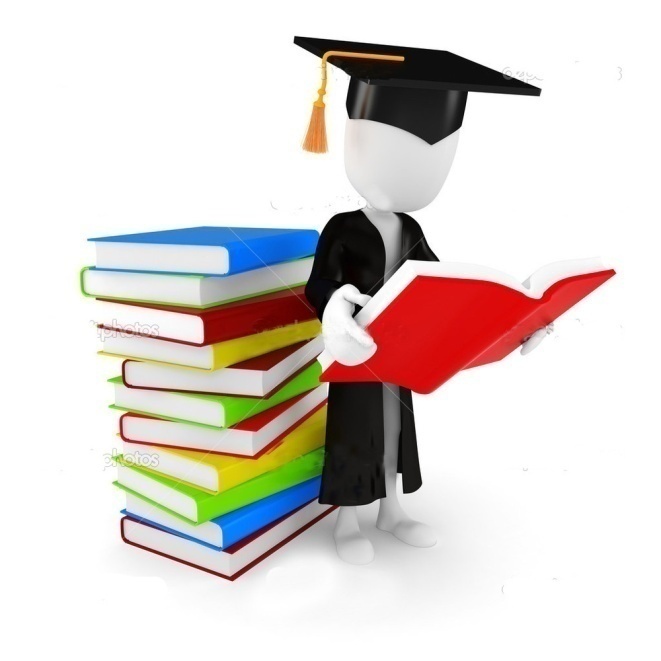 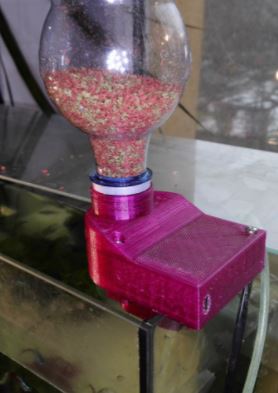 СПАСИБО  ЗА ВНИМАНИЕ